Peter Stoner
1983 BA Town & Country Planning
1985 MA Transport Economics
Tyne & Wear PTE, Cumbria CC, Northumberland CC
2005 Traveline UK
2013 Ito World Ltd
How to maintain Public transport Information for Google Maps that is
Comprehensive
Integrated
Up to date
Accurate
How to maintain Public transport Information for Google Maps that is
Comprehensive
Integrated
Up to date
Accurate
Static schedules
Real Time
Infrastructure
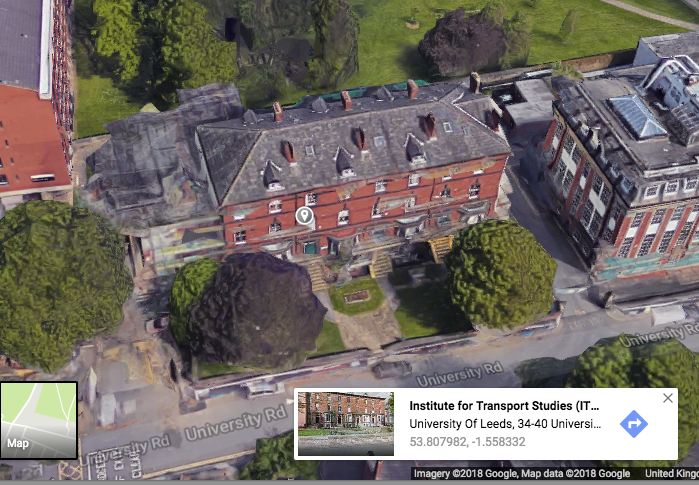 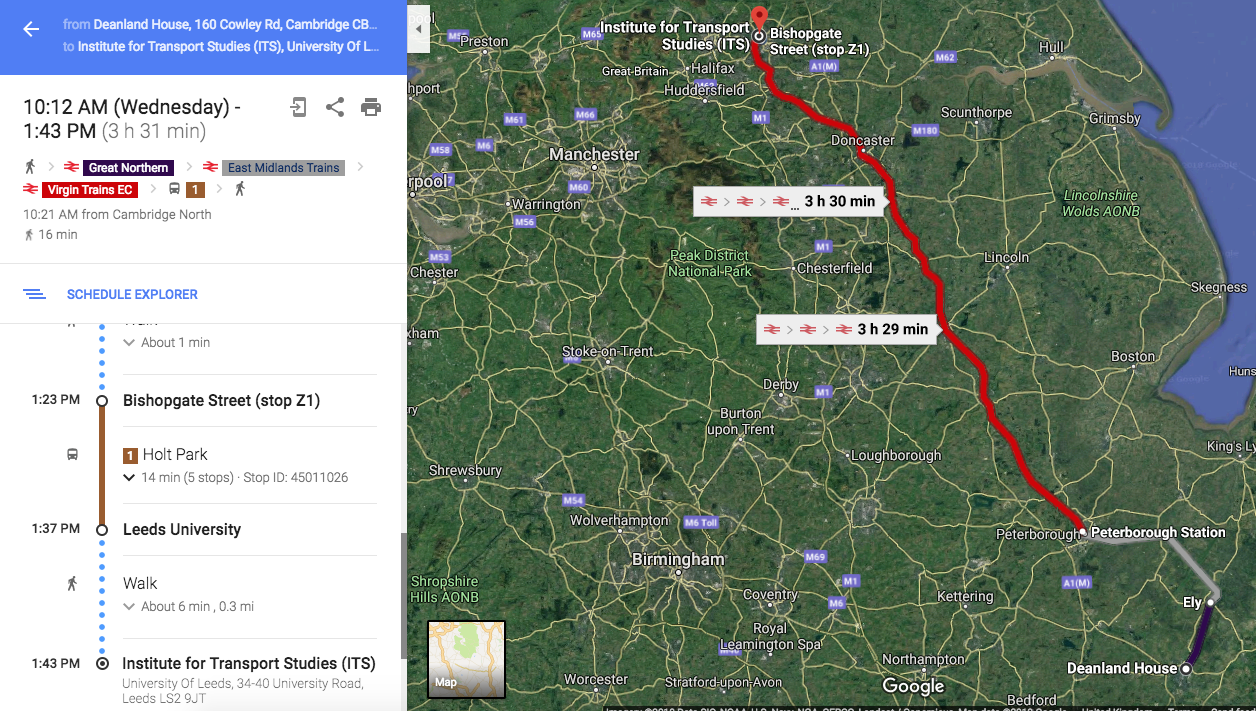 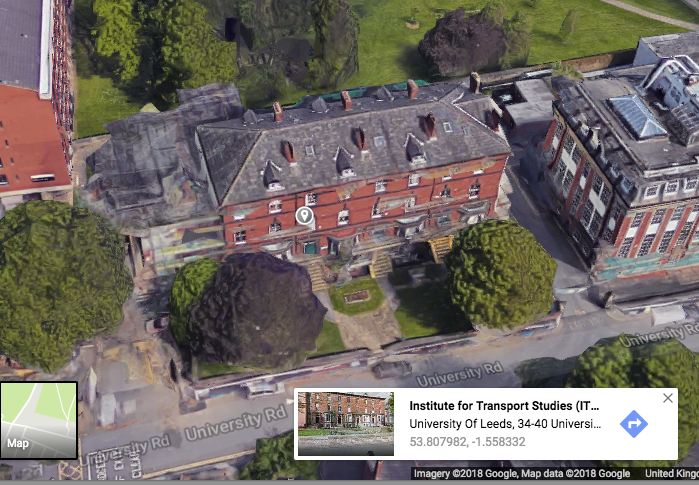 Brief history
People
Nick Knowles
Helen Roach
Nick Illsley
Roger Slevin
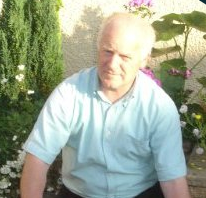 Chris Gibbard
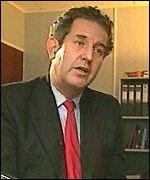 John Elliot
Tony Ferguson
Transmodel
Real time feeds (ST, ET)
Disruption (Siri SX)
Journeys (TransXchange)
Patterns (TransXchange)
Links (TransXchange)
Stops (NaPTAN)
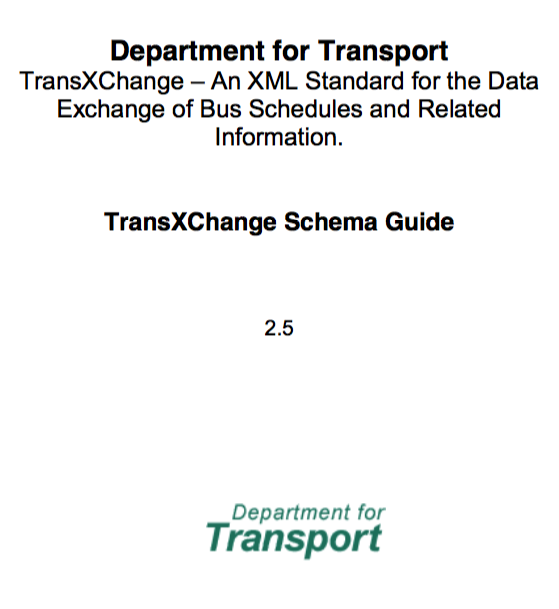 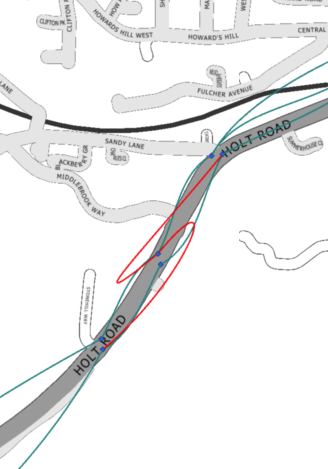 Tools
Tests and Warnings
Bezier curves
Interventions / overrides
Fingerprints
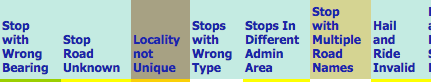 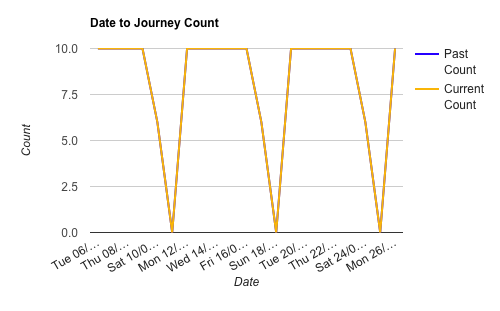 Enhancements
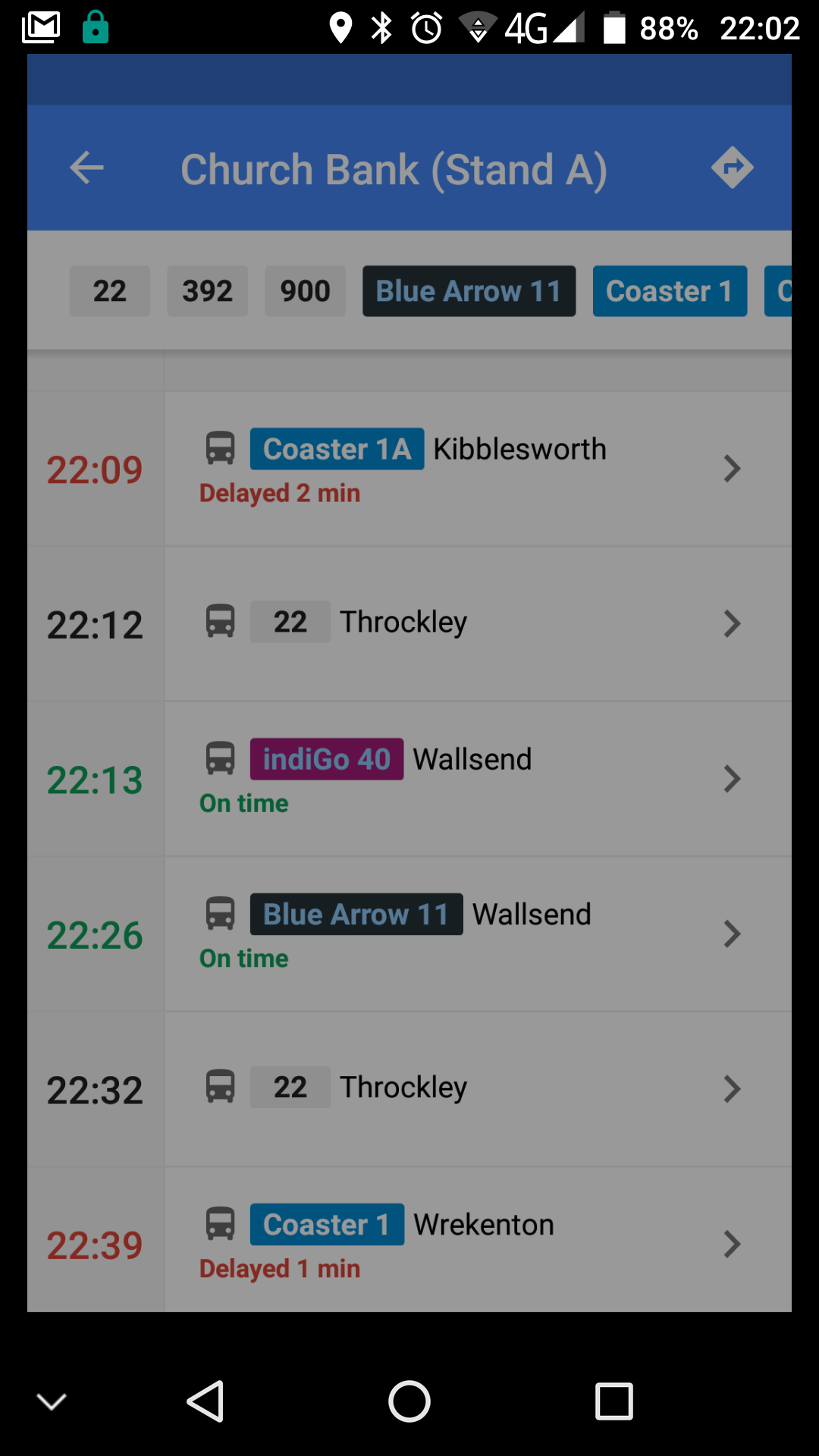 Line colours and branding
Operator names
Planned Disruption
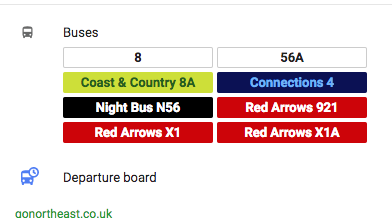 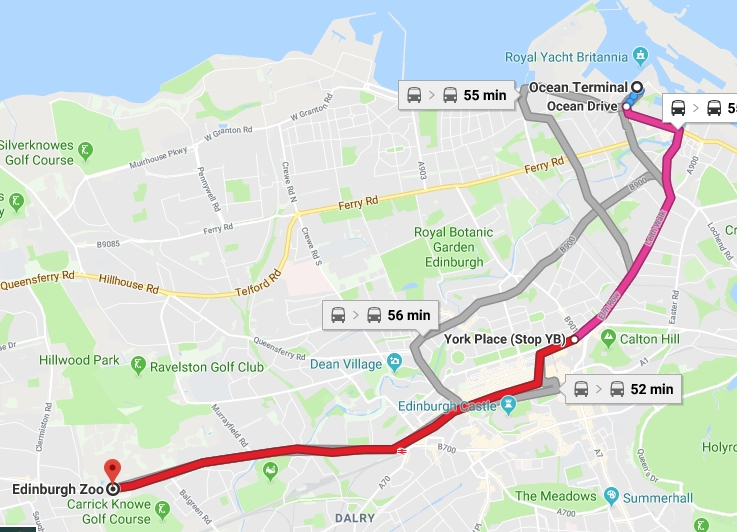 Data Chain
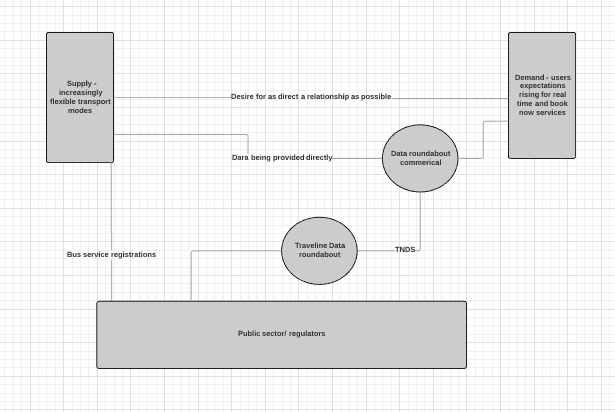 Comprehensive
Public Transport Modes
Walking, Cycling, Taxis, Demand Responsive
Operators
City, Region, National, International
Fares
Real time coverage
Integrated
Stops
Interchanges
Fares
Real time journey planning
Walking, cycling
Up to Date
Timeliness of processing
Planned Disruptions
Real time
Look ahead horizon
Accurate
“Ground truth”
Place Names, Destinations/Headsigns
Locations, Stop order, 
Predictions, real time testing
Peter Stoner
14 February 2018
Any questions
Thank you for your interest